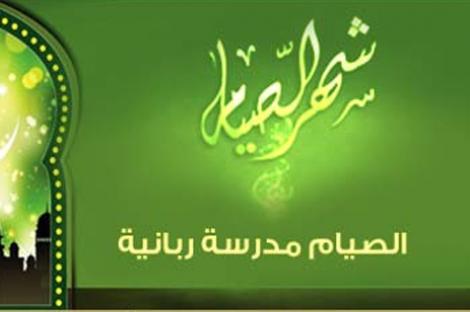 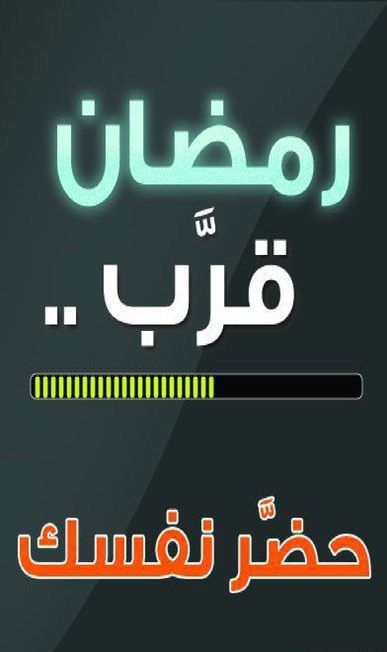 يا باغي الخير أقبل          و يا باغي الشر أدبر
سفيان الثوري : ما عالجت أمرا أشد علي من نفسي
الحسن البصري : ما الدابة الجموح بأحوج إلى اللجام من نفسك
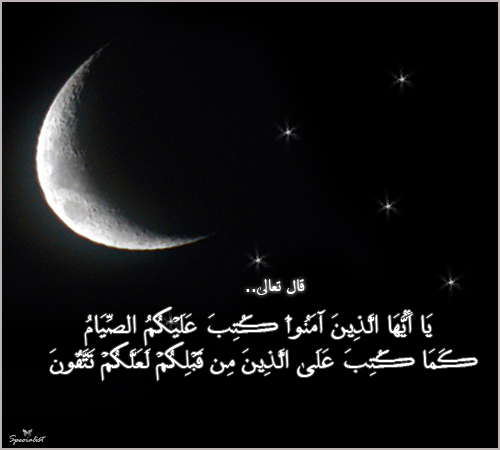 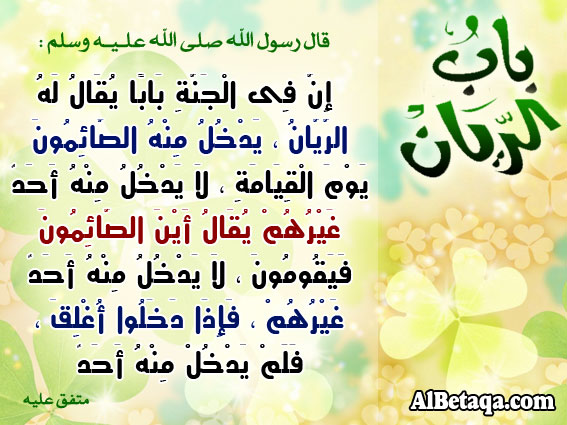 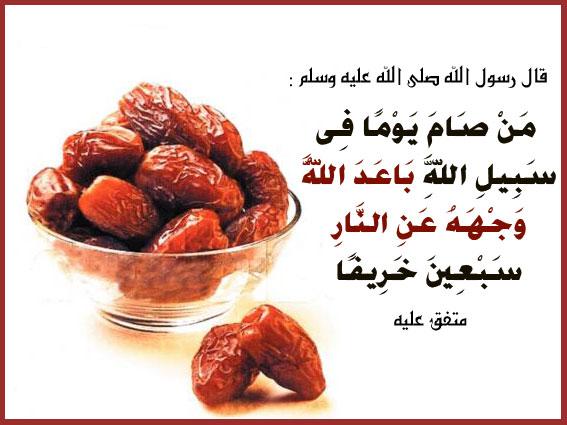 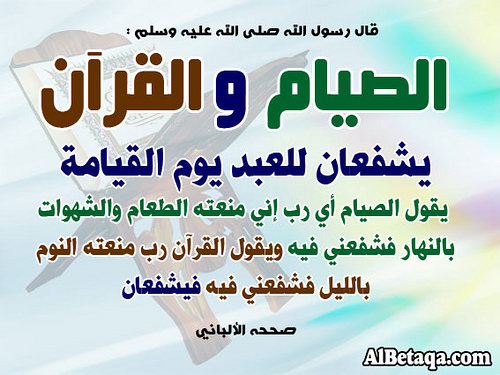 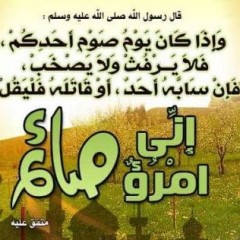 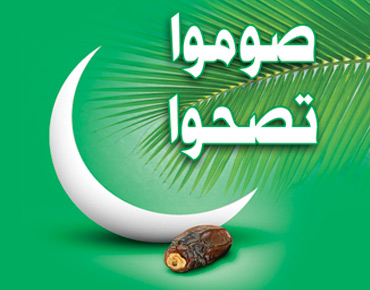 الصوم جُنة
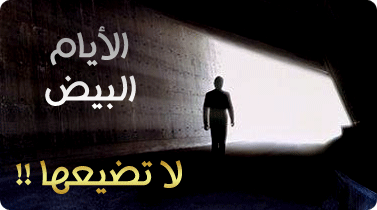 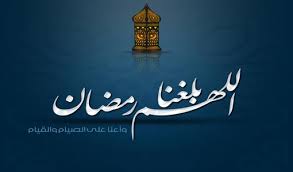